Virginia Department for Aging   
and Rehabilitative Services
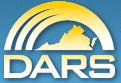 End User Cyber Security Awareness Training
Who should complete this training
This training is required for all individuals with security access to  sensitive or confidential systems owned by the Department for Aging and Rehabilitative Services (DARS)
Each individual must complete this training when security access is granted
Refresher security training is required annually
Supervisors must certify and track completion of security awareness training for each user
DARS Information TechnologySummary of Security Policies
DARS is required to adhere to policies from the Virginia Information Technology Agency (VITA)
These policies extend to all users that have access to DARS systems that contain sensitive or confidential  information
All users must sign the Information Security Access Agreement (CISAA)
DARS IT Security Policies: Sensitive Data
Users must protect all sensitive data and files
Defined as data, documents, or files which, if compromised, would have an adverse effect on your agency or COV
Must be stored in a secure physical environment
Includes all media formats (paper, CD, USB drive)
May only be stored on devices owned and approved by your organization
Must be encrypted when on mobile devices
Includes laptops, CD’s, USB “thumb” drives
Must be encrypted and password protected “in transit” 
For example, via e-mail or on any portable device
DARS IT Security Policies: Devices and Files
Only devices owned or approved by your organization may be connected to DARS systems
PC’s must be manually locked when unattended
PC’s must automatically lock after a period of inactivity
For example, fifteen minutes
PC’s must require a password to re-activate
Files must be stored and backed up on your server
Not on the desktop or C:\ drive
DARS IT Security Policies: Logons/Passwords
Passwords must comply with security standards
Password Requirement (Strong): Upper case alpha, lower case alpha, numeric (0-9) non-alphabetic characters (~!#$%^&*) in positions  2-6
Passwords must be changed every 90 days
Cannot be changed in less than 7 days
Cannot have been used within last 4 changes
5 unsuccessful attempts will lock your account
System or browser may not be configured to remember (cache) passwords
Users may NEVER share passwords for any reason
DARS IT Security Policies: Security Updates/Patches
Operating system must be protected by applying automatic security updates and patches
Applications must be configured for automatic security updates and patches
For example, Microsoft Office  Word, Excel, PowerPoint
Adobe Reader /Acrobat
Security Software must be up to date and configured for regular scans
For example, McAfee, Norton, Kaspersky, Sophos will be set to check for updates and scan at startup and shut down
Security software should be set to scan Internet pages, email, attachments, and downloads
DARS IT Security Policies: Physical Security
Lock your workstation when you leave your desk or leave your laptop/mobile device unattended
Press the Windows Key and “L”  (at the same time)
Press Ctrl-Alt-Del and “Lock Computer”
Lock sensitive documents and materials in a file cabinet
Dispose of sensitive materials appropriately
Never share your access key, card or fob
Always question unescorted strangers
Always report incidents and suspicious activities
DARS Cyber Security Awareness: Threats
Current ThreatsThe following slides include  a few examples of  the kinds of threats you may encounter  with suggestions on how you can protect yourself, your data, your organization and DARS systems from harm. 
Basic ConceptYou Control What You Choose to ClickMost end user threats are targeted specifically in hopes that you will click on a harmful link, attachment, picture, video or icon in an email or web page, including social media applicationsWhat you can doSTOP, and THINK, BEFORE you CLICKYour job is to be aware, be alert and diligent. Always look for the signs that external entities are trying to gain access to your PC and your network.
DARS Cyber Security Awareness: Physical Threats
Your  Workspace
Individuals that you do not know may be in your physical space, in the office and at your other work locations.   
 Do not allow unauthorized access to your work area.
 Do not let anyone borrow your keys or security badge
Your Devices
Individuals will look for easy ways to steal PC’s, cell phones, and other devices.
 Put away and lock your PC and other devices when not using them.
 If you have a laptop or other mobile device, make sure it is encrypted.
 If you use a thumb drive or external hard drive, make sure it is encrypted.
 Do not leave your PC unattended, particularly in public spaces.
Your  Password
Your password is also a key. Individuals will try to steal your passwords if they are in plain sight or easy to determine.
Do not write down your passwords on sticky notes or paper in plain sight.
Change your passwords frequently and make them hard to guess.
Report immediately all suspicious activities and breaches of physical security
DARS Cyber Security Awareness: Email Threats
Phishing, Spoofs, Goofs,  Hoaxes, Malware, Scams and Spam
The most prevalent and persistent threats to your security come to you in your Inbox. They come by different names and may even appear legitimate and even supposedly from people you may know. 
They all have this in common:  they are designed to get you to click on an item like an attachment, link or picture. 
Result: If you click, you may launch a harmful program or be directed to a harmful web site. You may then find your personal information compromised and you may subject your network to malicious software. 
Stop: Do not click. Do not assume that links in your email are automatically safe.
Think: If you cannot identify the source and attachments as legitimate or be sure the links are safe by looking at the actual web address, you can logically conclude that you should beware.  
Click: Only after you are completely confident that the action is safe. 
 Protect all of your email accounts. Report all incidents and suspicious activity to security.
DARS Cyber Security Awareness: Internet Threats
Browsing  Can  Hazardous To Your PC
The Internet is a significant resource for business and government services. However, some of the same issues as with email can create security issues that you need to be aware of. 
The Common Threat: On the web, the threats come from malicious links. Most of the threats come when you click on a link that launches a malicious program or re-directs you to a dangerous site.  
Result: If you click, you may launch harmful programs or be directed to a harmful web site. You may then find your personal, client, or sensitive business information compromised and you may subject your PC and network to malicious software. 
Stop: Do not automatically click on Internet links until you have confidence in them. This includes pictures, videos, and navigational elements.
Think: Look at the actual address for the links in question. For instance if the link indicates “Click Here” be sure to hover your mouse pointer over the link and investigate the actual web address before you proceed. 
Click: Only after you are completely confident that the web site is safe.  
 Report all suspicious web sites to security
DARS Cyber Security Awareness: Internet Threats
Social Media Can Be Suspect
While usually relatively safe, the rapid increase in social networking and collaborative sites has offered new opportunities for hackers, thieves and others. You should use common sense and be cautious when visiting these sites.  
The Common Threat: Similar to email threats, postings on FaceBook, LinkedIN, YouTube, and others may appear to take you to interesting content, funny videos, or connect you to other users and organizational sites of common interest.
Result: In reality you may be clicking on links that launch malware or take you to sites other than the ones you expected, and exposing your personal information.   
Stop: Do not assume social networking sites are safe. Do not click on links until you are sure they are legitimate. This includes pictures, videos, invitations to games and applications, and navigational elements.
Think: Look at the actual web addresses for the links in question. Investigate all links and linkable items by hovering your mouse over them. Look at the actual web address before you proceed. Be careful of postings and sites that ask to share your personal information
Click: Only after you are completely confident that the web site is safe.  
 Report all suspicious social media activity
DARS Cyber Security Awareness: Telework Threats
For Mobile Workers: Be Careful With Your Connections
The ability to work away from the office is beneficial and flexible, mobile workers need take special care of the inherent threats to COV systems when connected to public access points. Special care should taken when working in these environments.
Wireless Networks: Assume when you connect to a public wireless access point that it is inherently not secure. Other individuals can potentially “see” your activity. When connecting to a sensitive COV system, this could expose your sensitive data. 
 Virtual  Private Network: VPN allows you to launch a secure Internet connection so that even with a public access point, you are able to work connected to your home network, applications and databases with a greater level of security.
Device Encryption: Always make sure your Laptop, Tablet or other mobile device is protected from someone else logging on. Device encryption should be installed on all mobile devices that connect to COV systems. 
Stop: Do not connect to a public wireless access point without VPN. 
Think: When you are prompted to connect to a public wireless node, know what you are connecting to and assume it is public. 
Click: Only proceed if you are confident in the connection and are using VPN.  
 Keep Your Mobile Computing Safe!
DARS Cyber Security Awareness: The Pledge
Take the CyberPledge!
Print and sign the pledge on the next slide and post it as a reminder. 
Take the time and care every dayto protect yourself, 
your organization 
and your clients through your own safe practices.
Cyber Security Pledge
I,  _____________________________________________   Date: _________________ PLEDGE to:

Stop, and Think (consider appropriateness and risk) before I Connect to the Internet.
Take personal responsibility for security, follow my organization’s security policies, and adhere to sound security practices.
Lock my computer whenever I leave my work area.
Safeguard portable computing equipment when I am in public places.
Create and use strong passwords, and never share my password(s) with anyone.
Never leave a written password (sticky note, etc.) near my computer, or easily accessible.
Promptly report all security incidents or concerns to my organization’s security officer or other appropriate contact.
Safeguard “sensitive data” as well as confidential and/or legally protected (Personally Identifiable Information and Protected Health Information) data from any inappropriate disclosure.
Work to the best of my ability to keep my organization’s staff, property and information safe and secure.
Spread the message to my friends, co-workers and community about staying safe online.
DARS Cyber Security Awareness:
Thank you for taking the DARS Cyber Security Awareness Training.  Please log your participation with your ISO.